Презентация опыта профессиональной деятельности в контексте  ФГОС НОО
2018
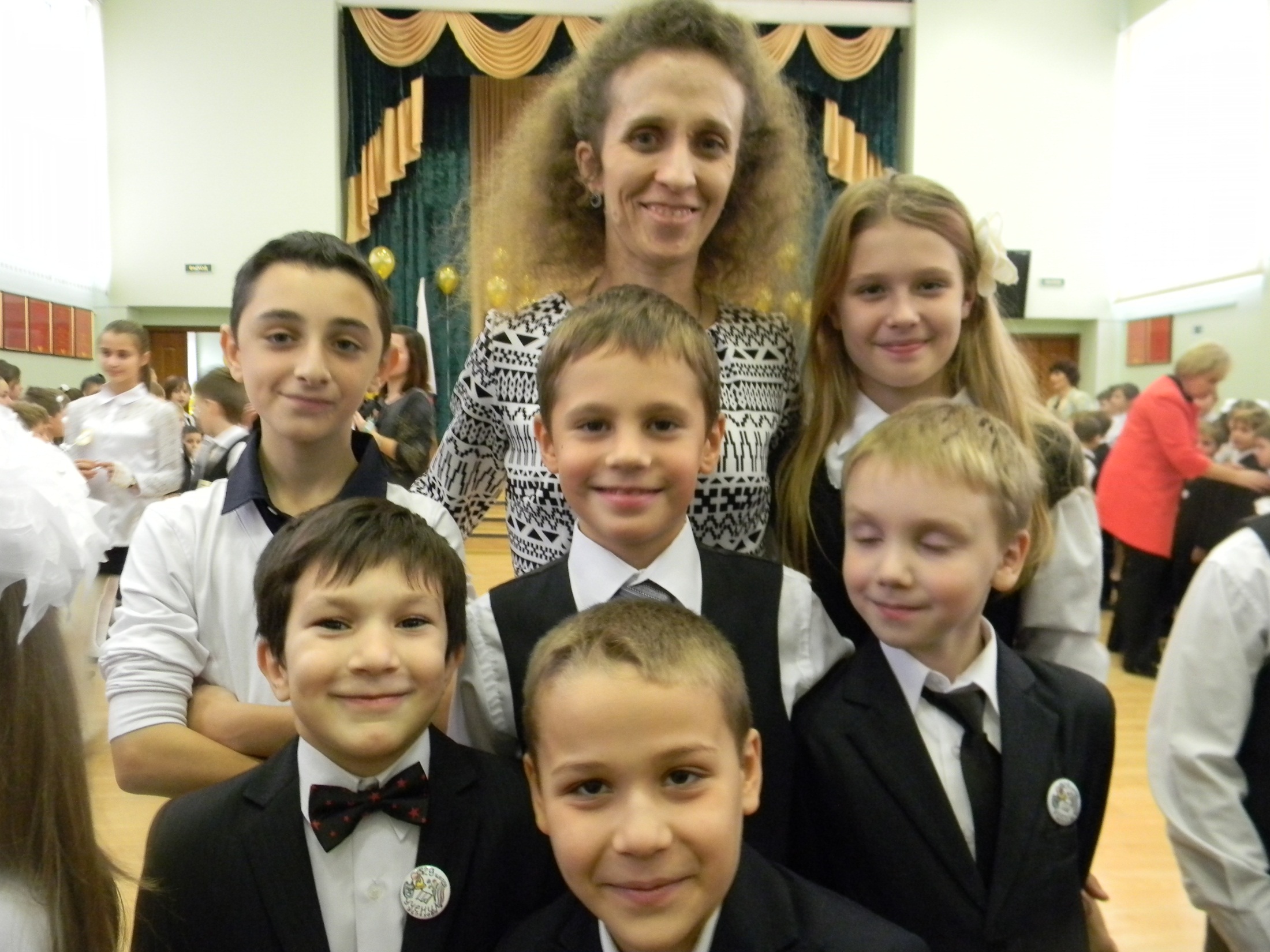 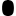 Проектная деятельность
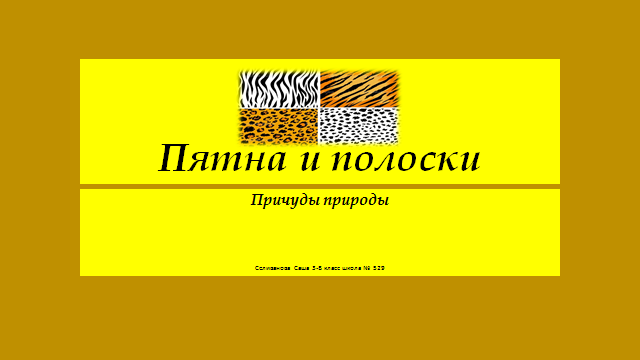 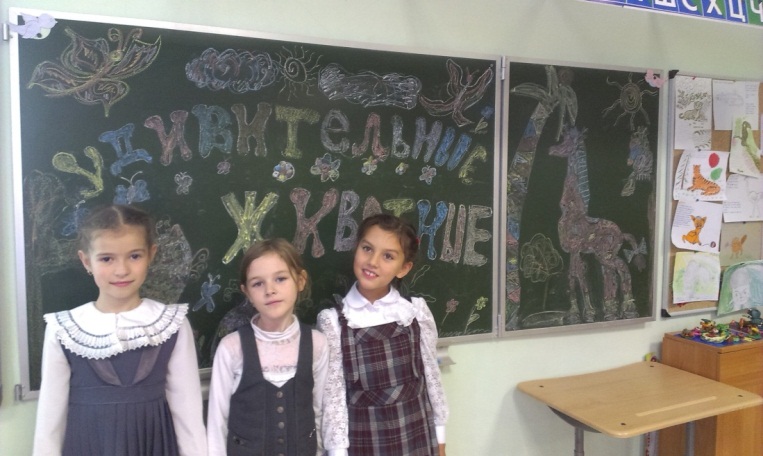 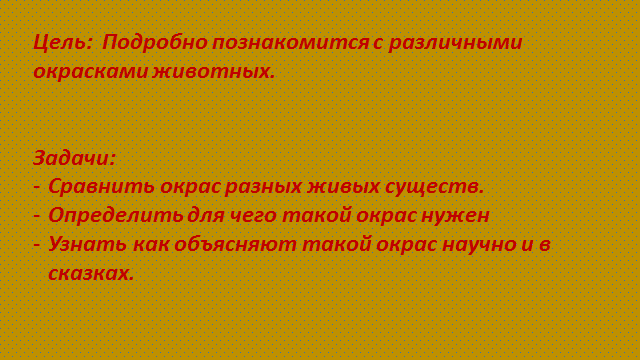 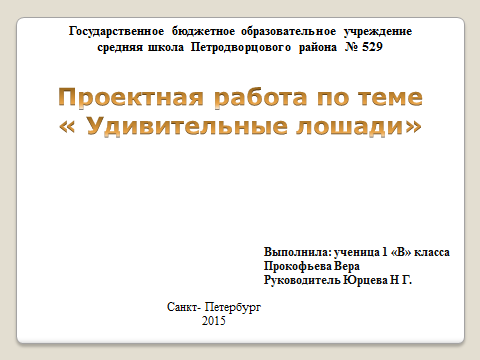 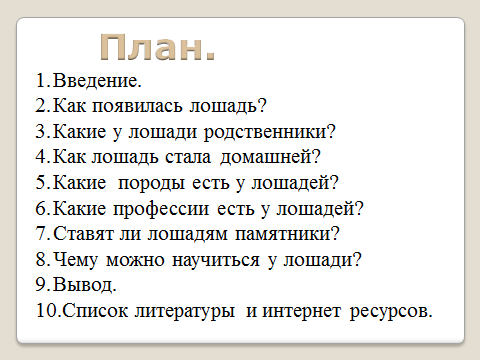 Защита проектов
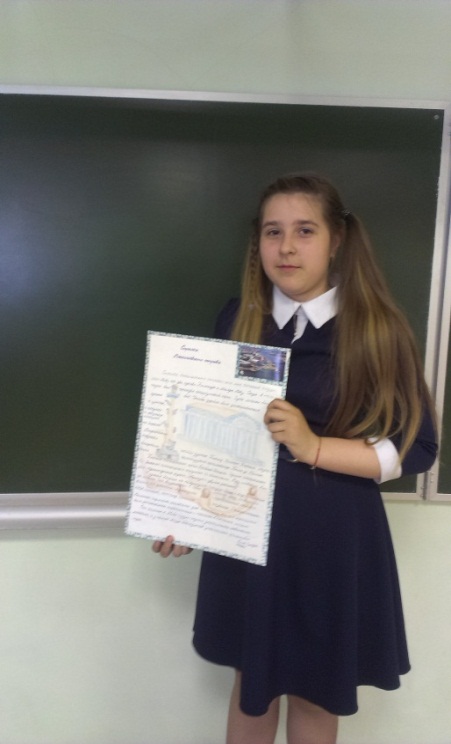 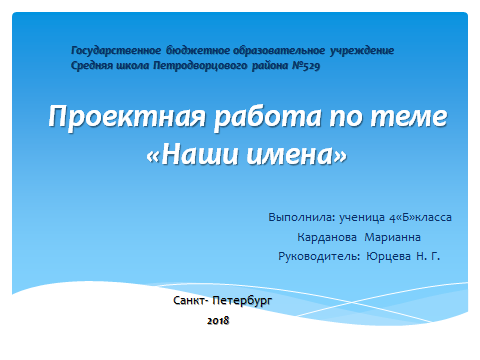 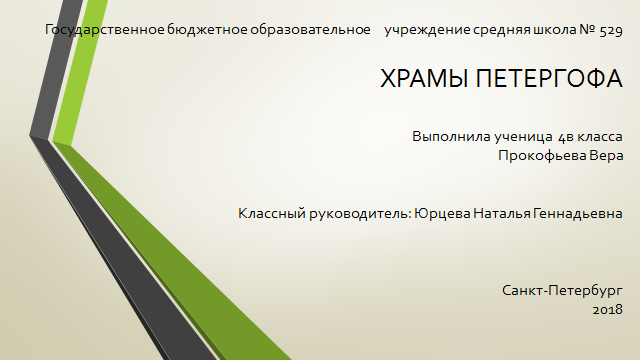 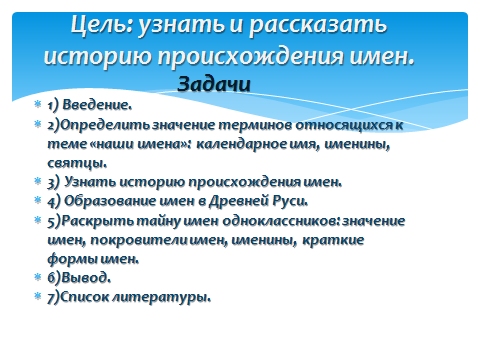 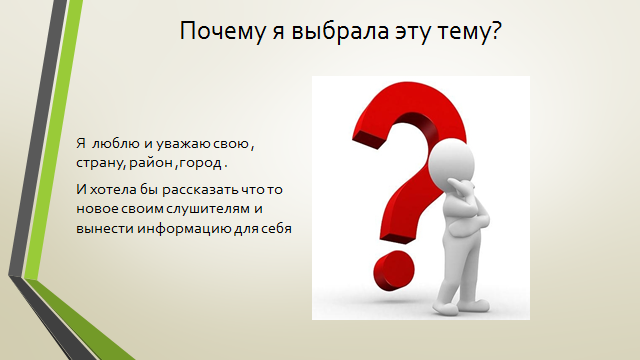 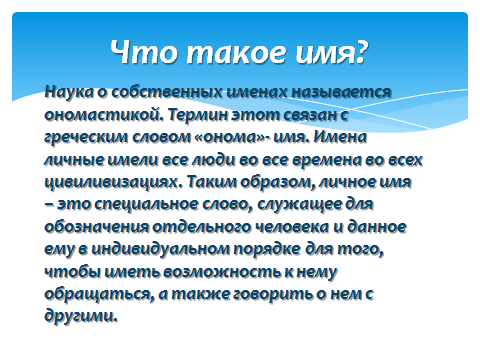 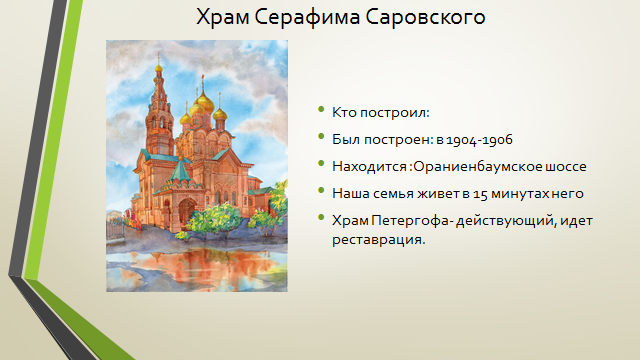 Мы дружим с библиотекой
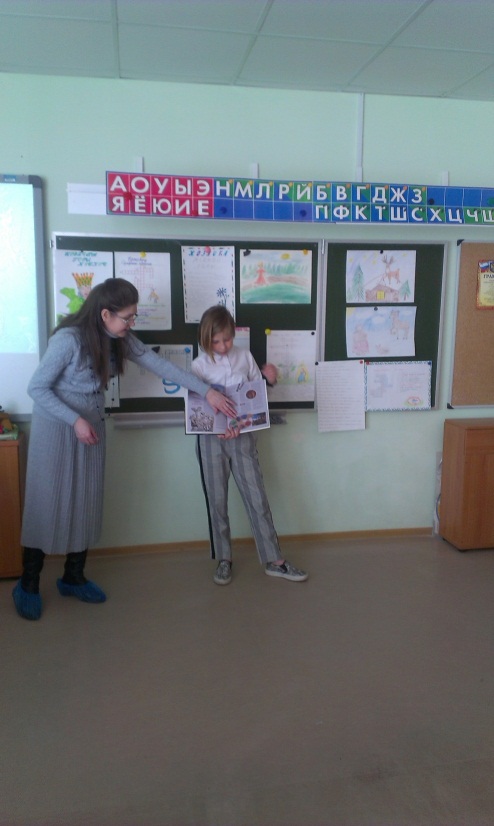 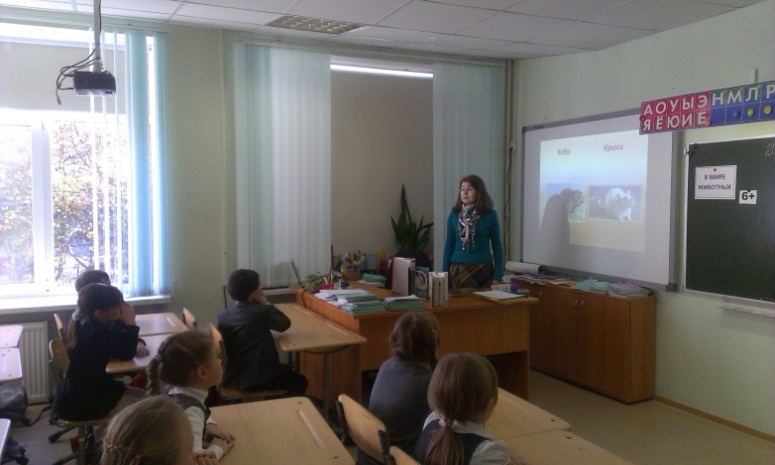 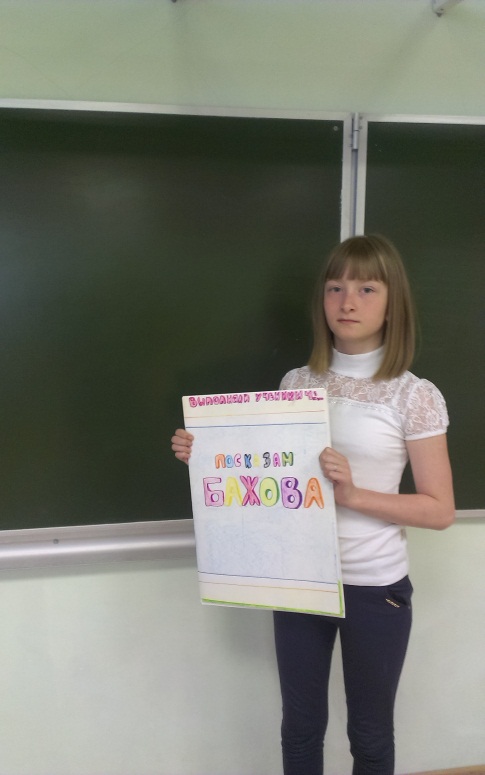 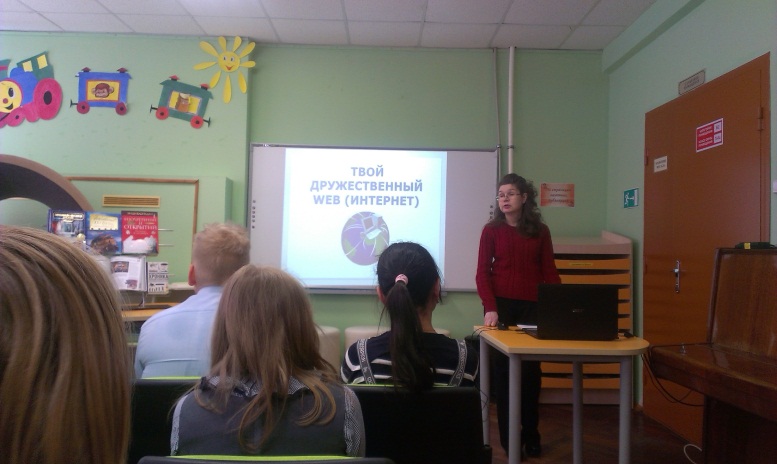 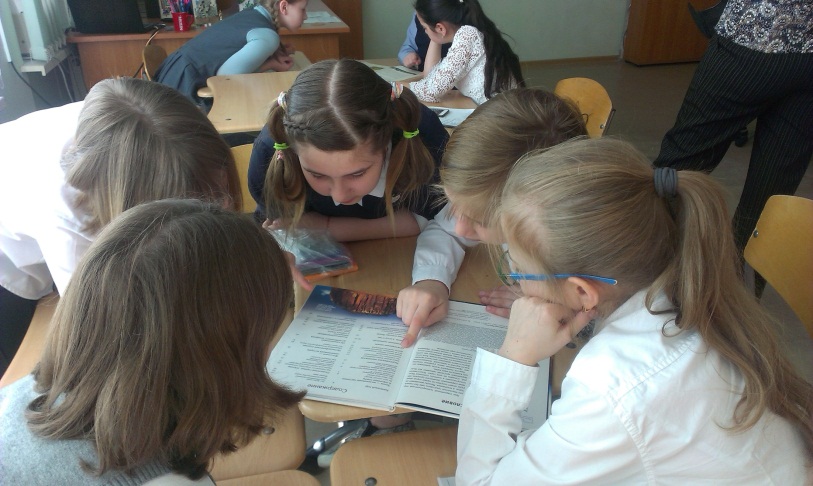 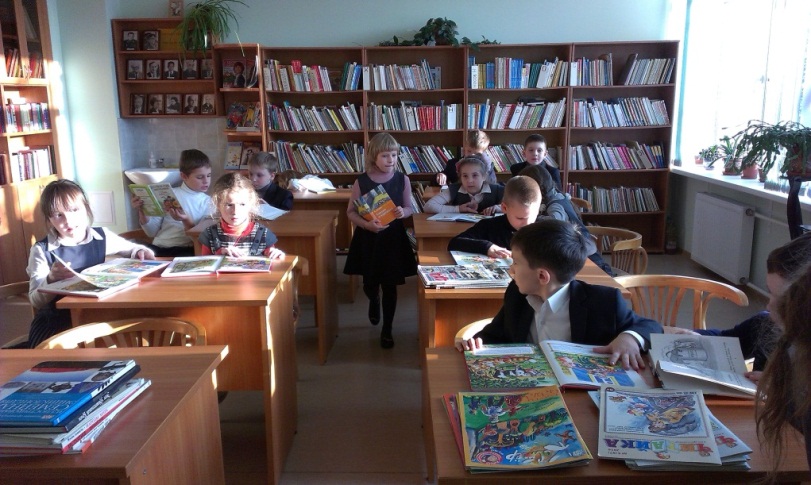 Наши экскурсии
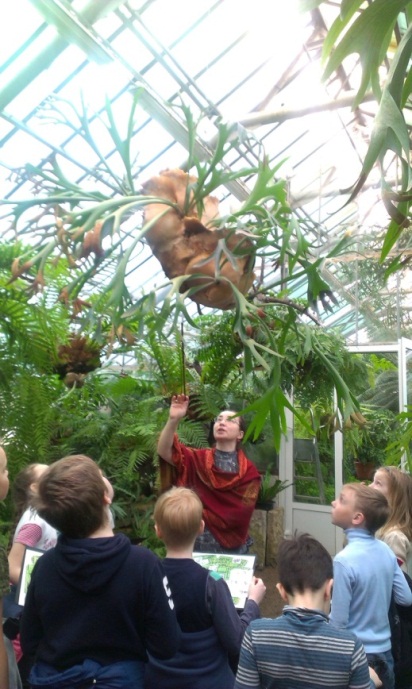 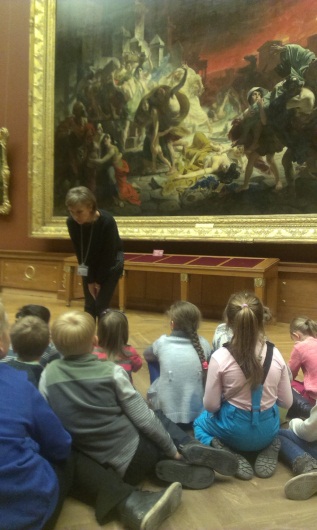 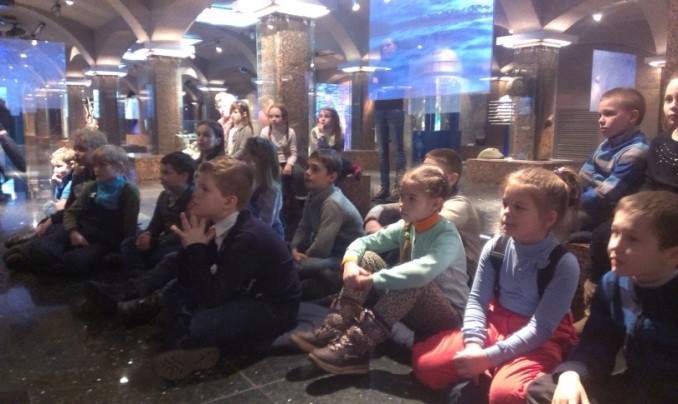 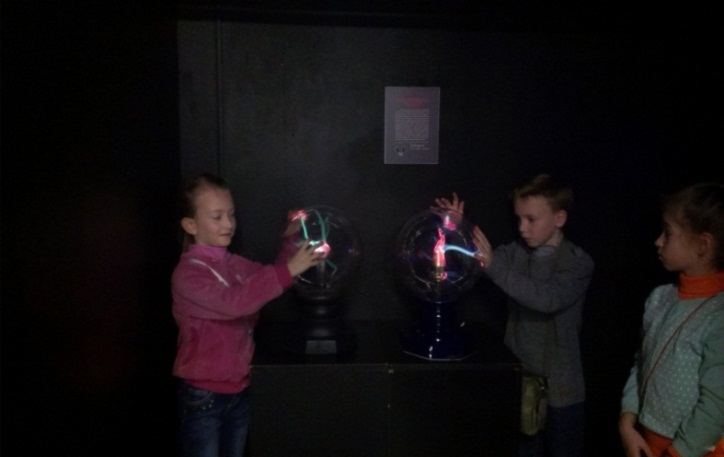 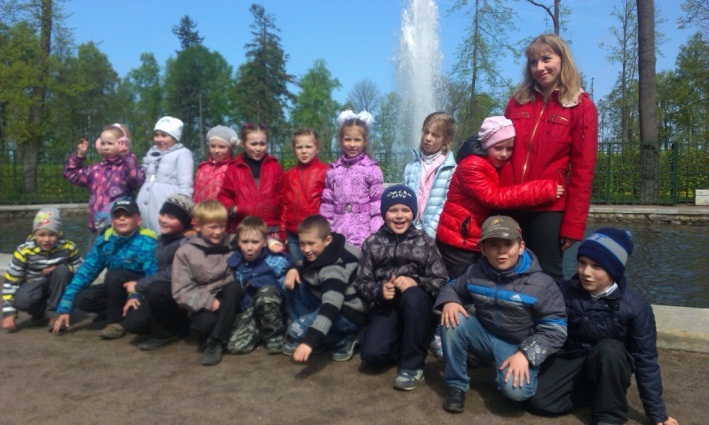 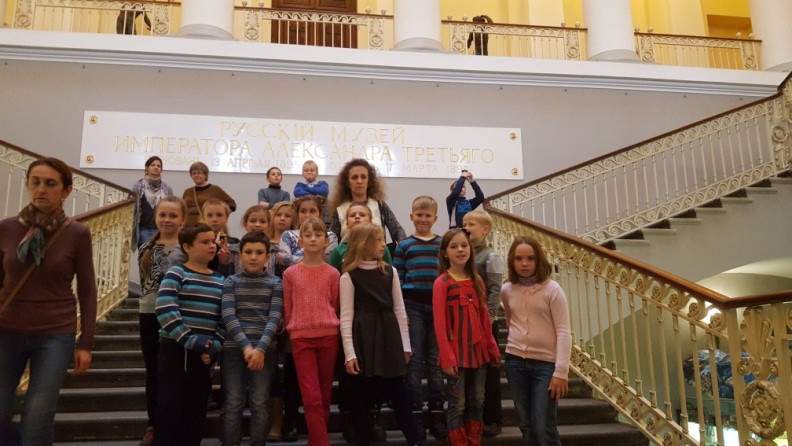 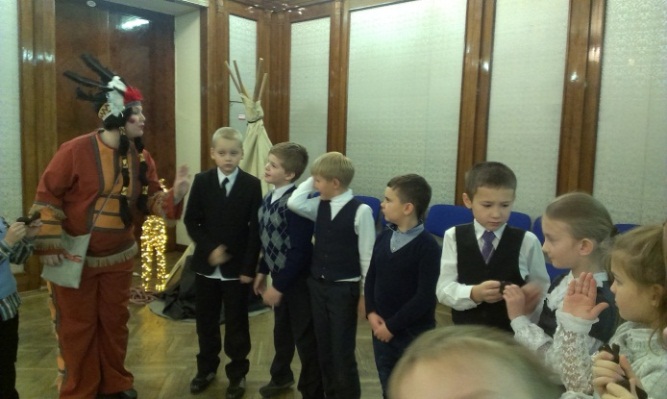 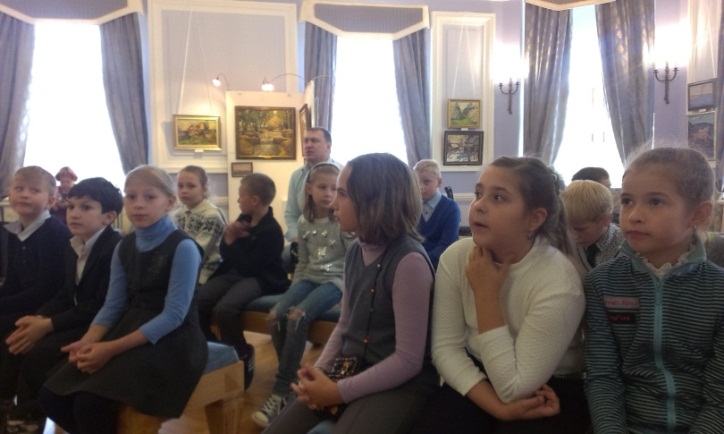 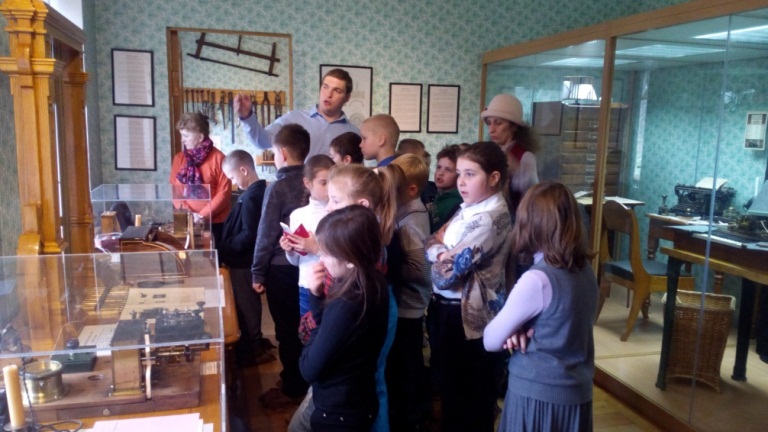 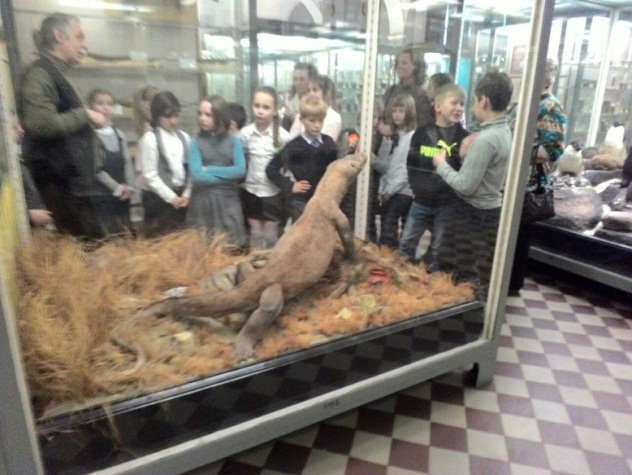 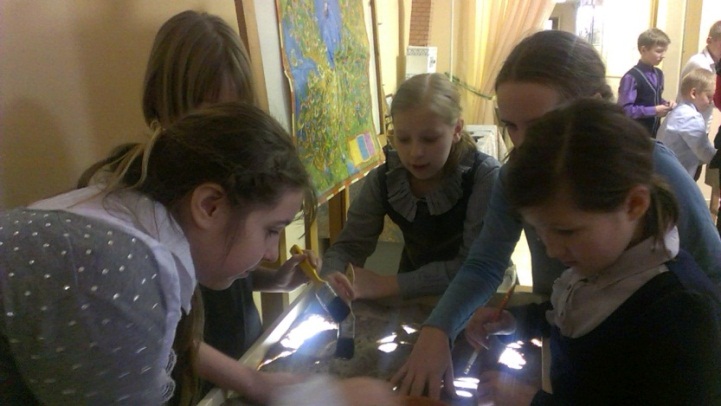 Наши экскурсии  Эрмитаж
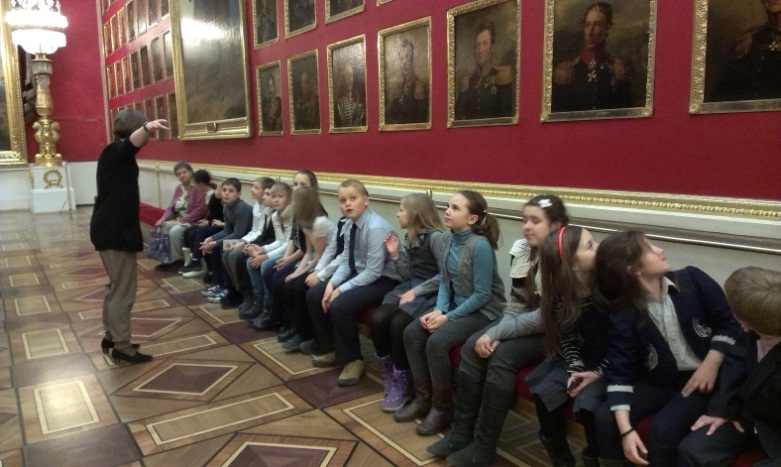 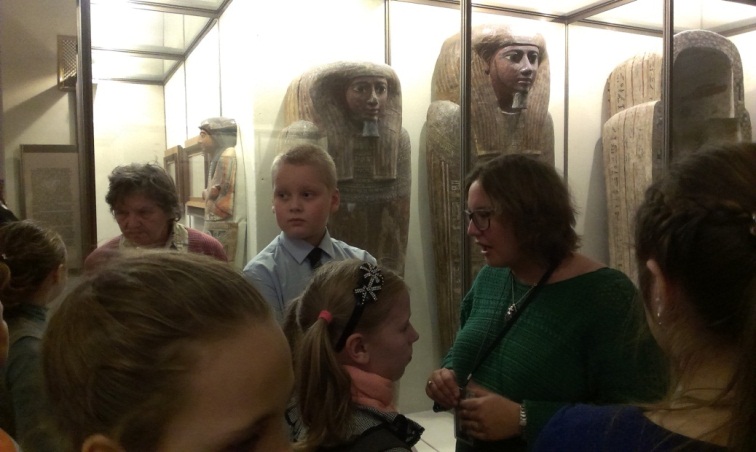 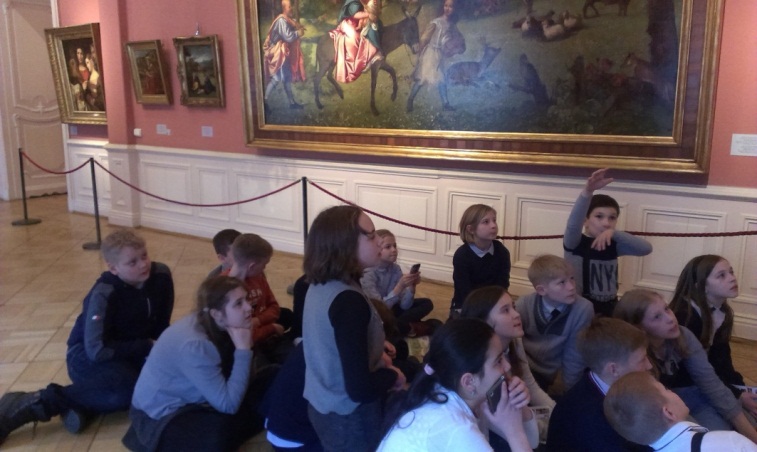 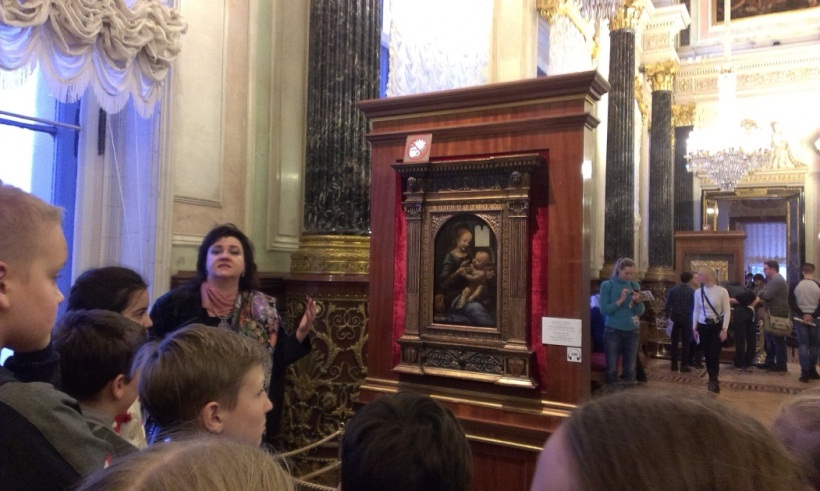 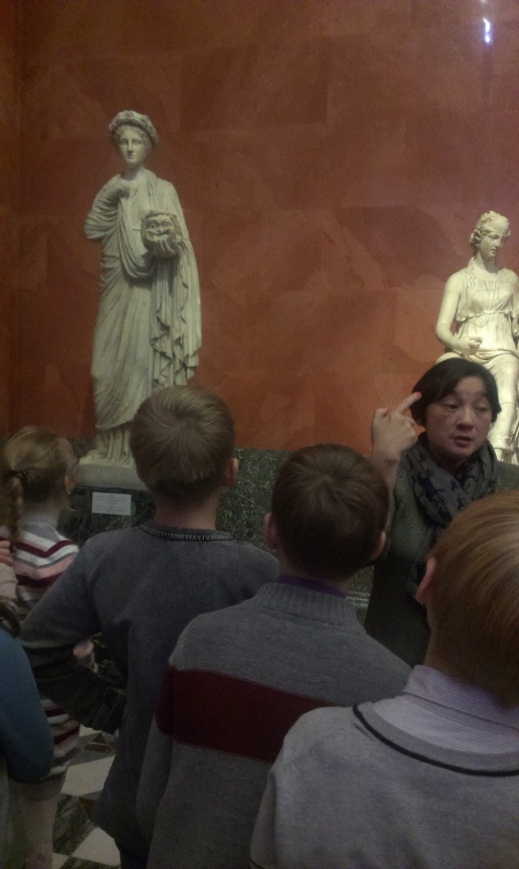 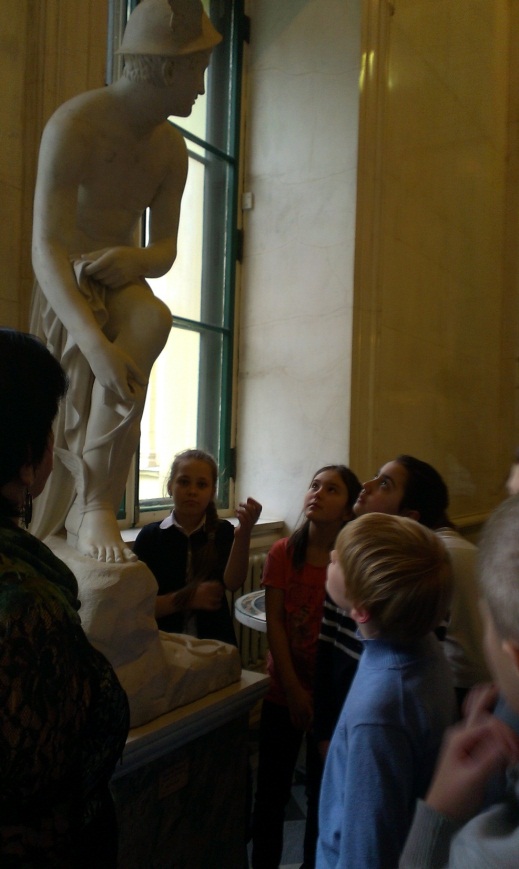 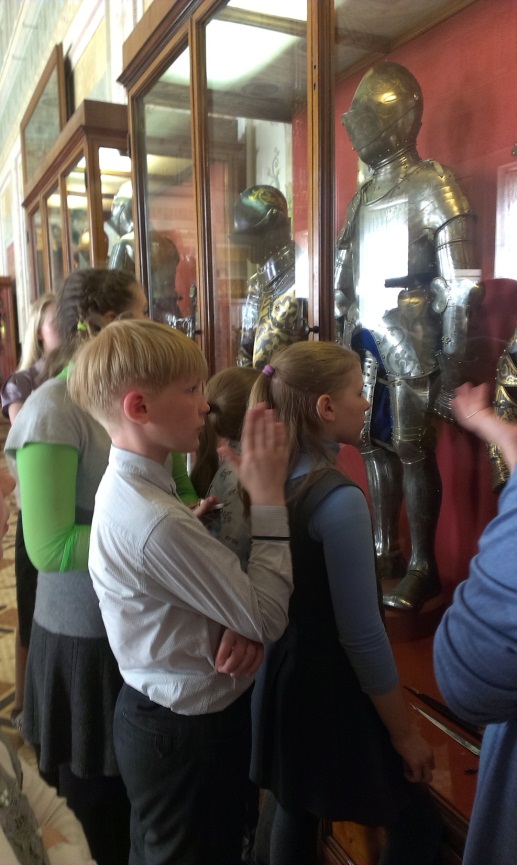 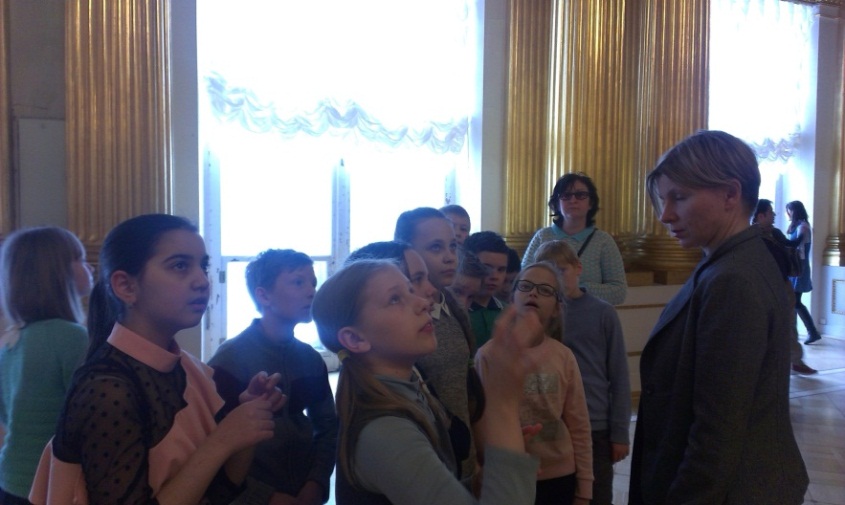 Мы и спорт
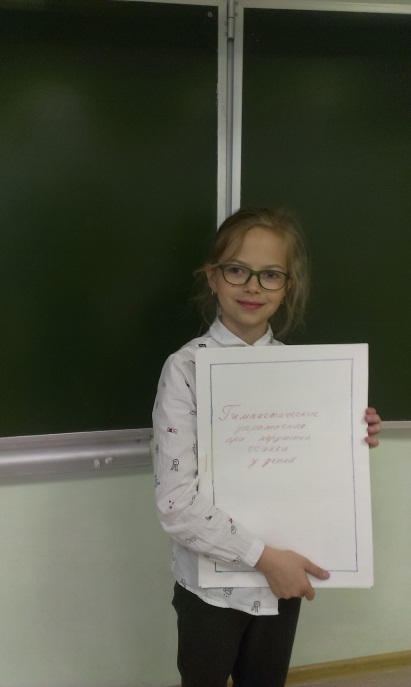 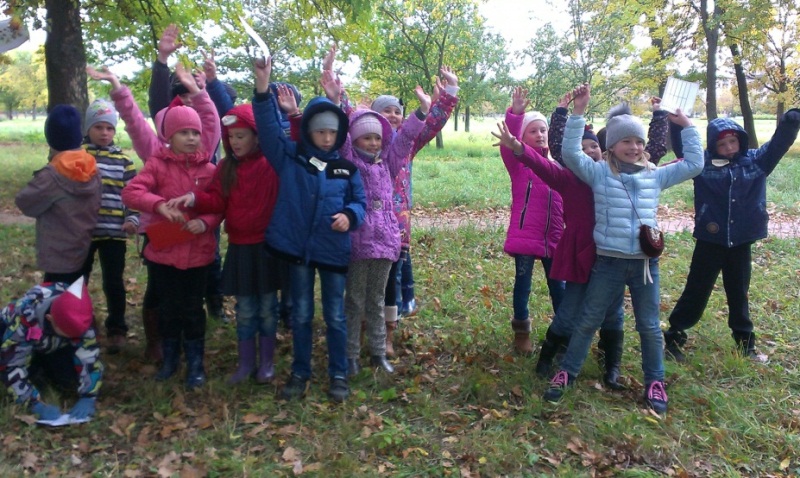 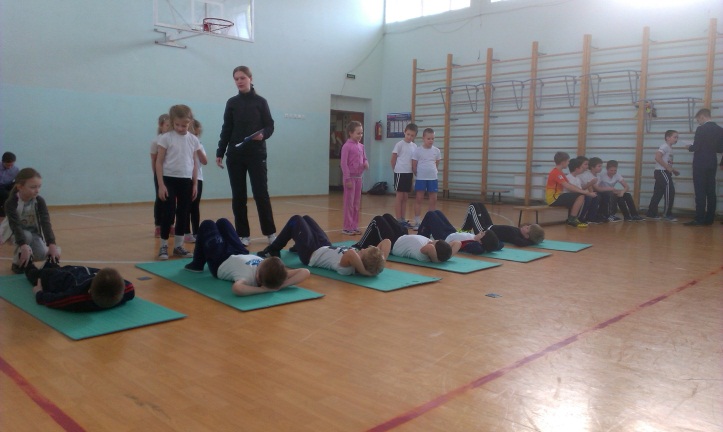 Наши выступления
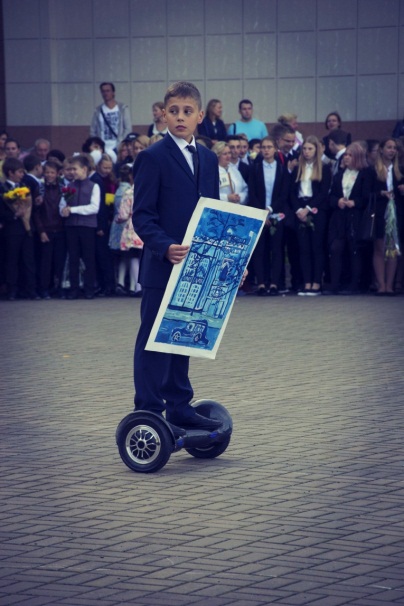 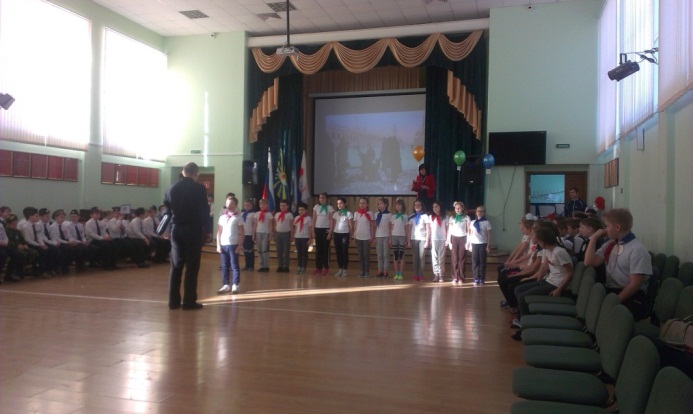 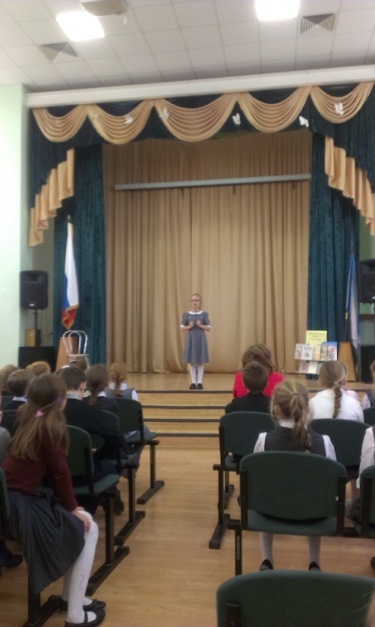 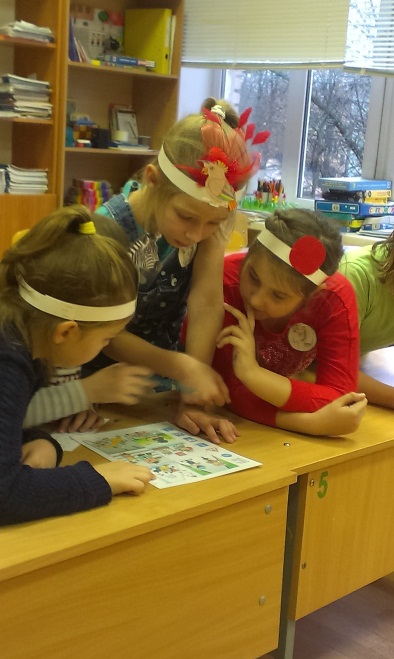 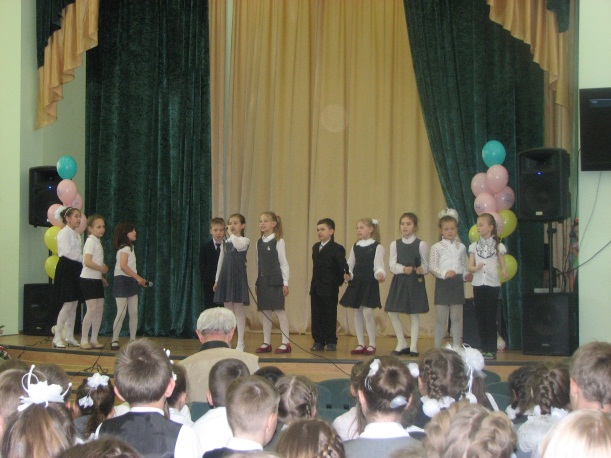 Пока память жива, жизнь продолжается.
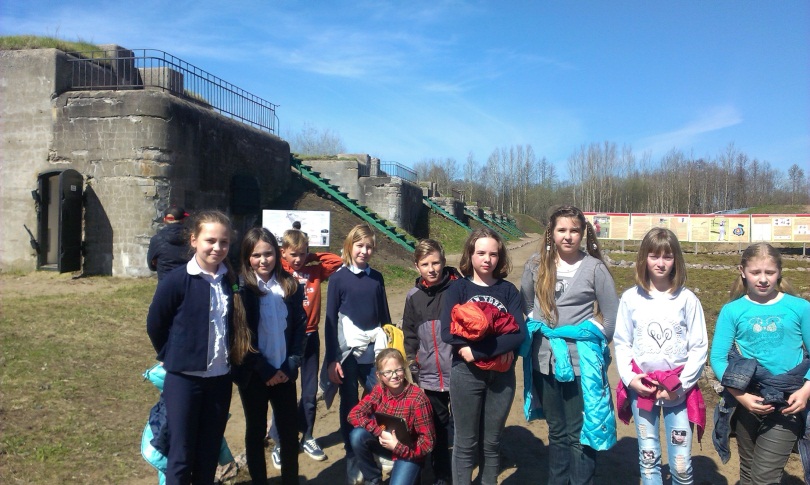 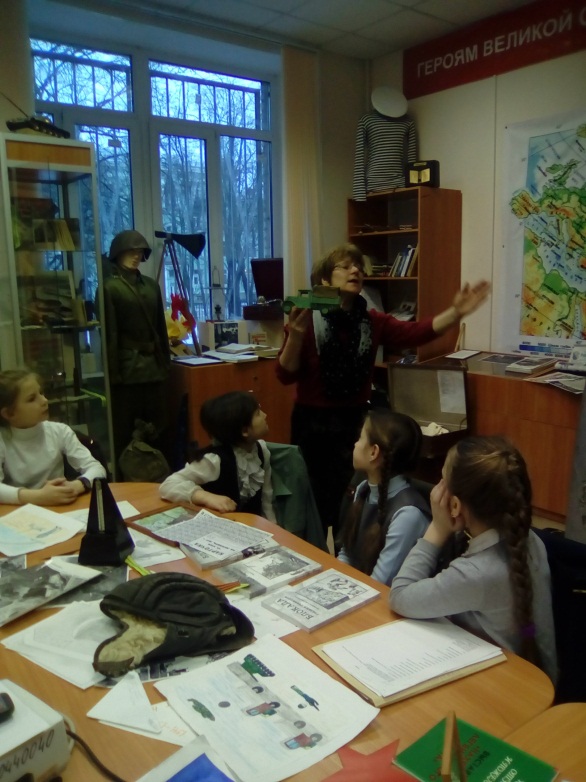 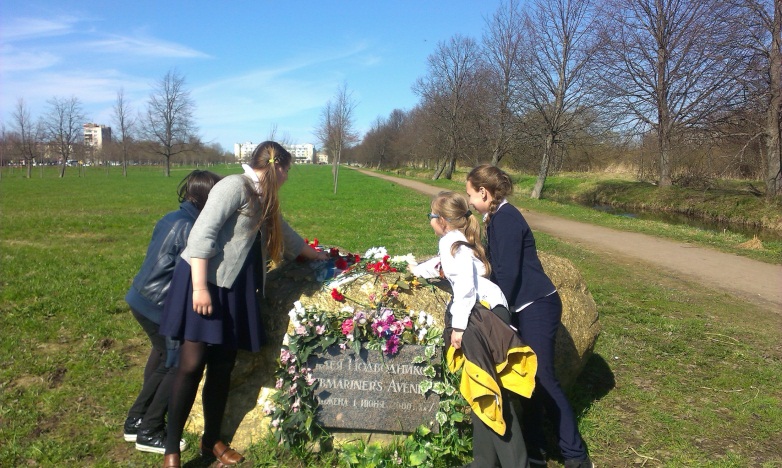 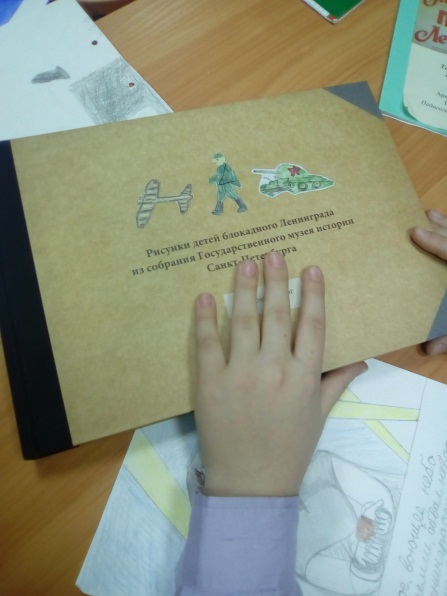 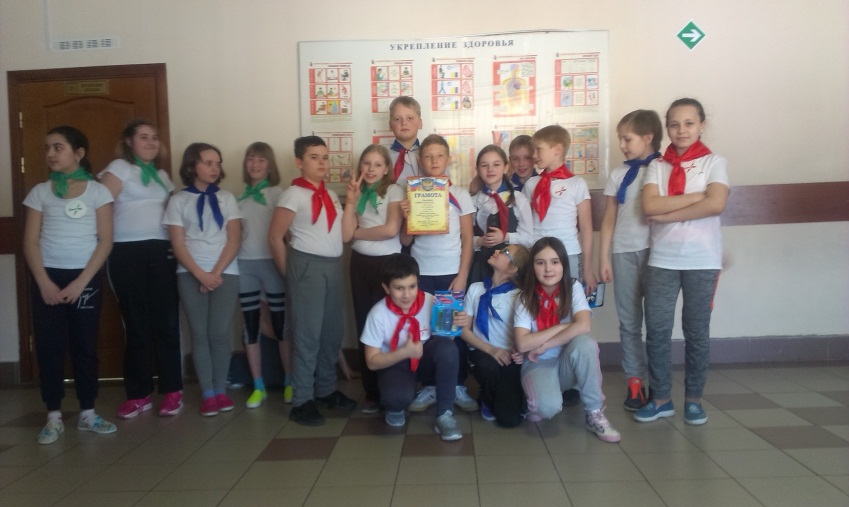 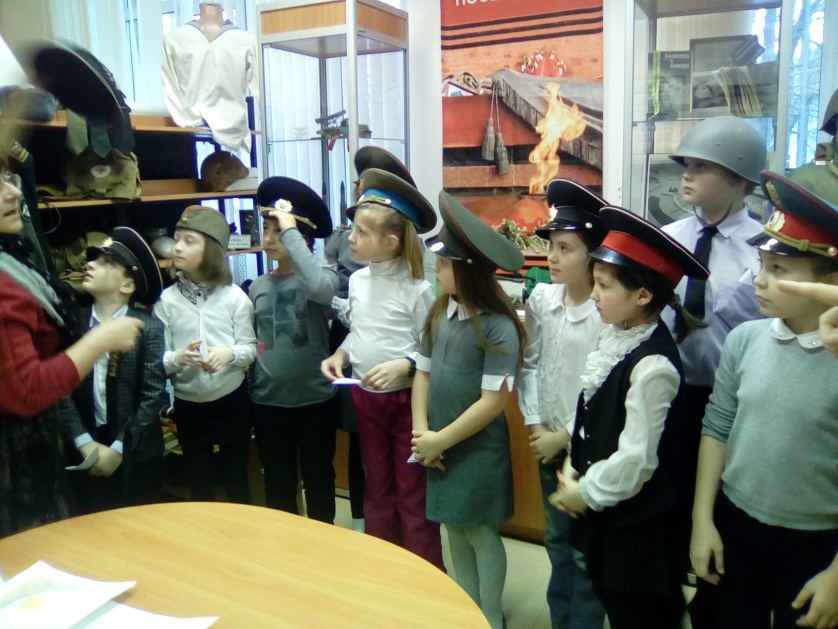 Отдых и творчество
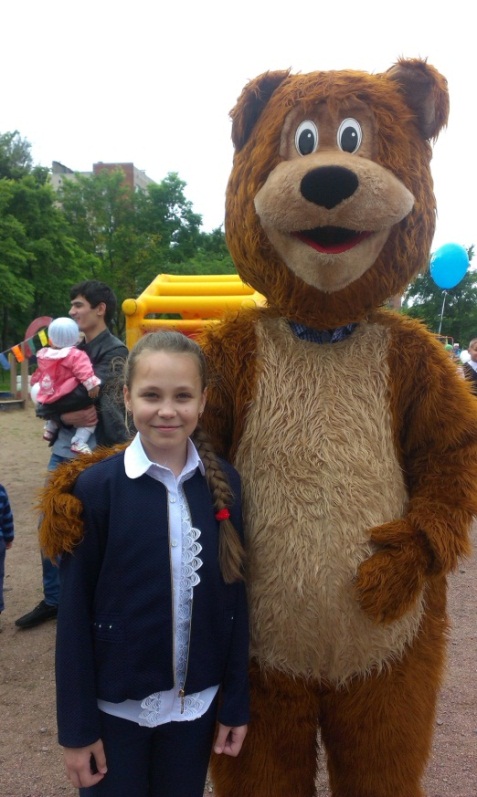 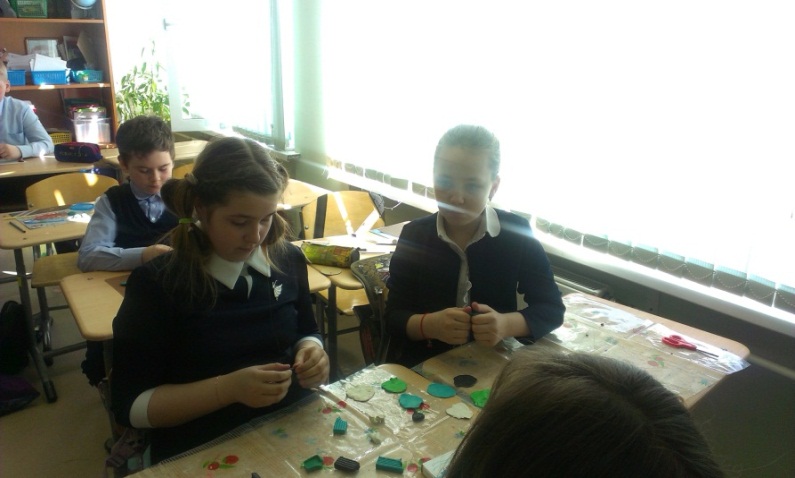 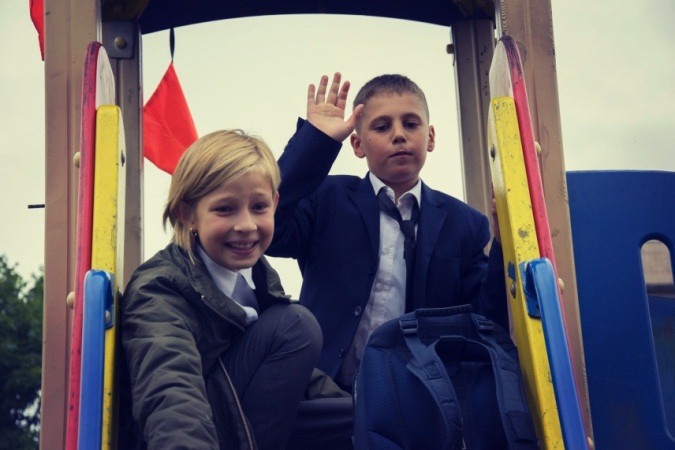 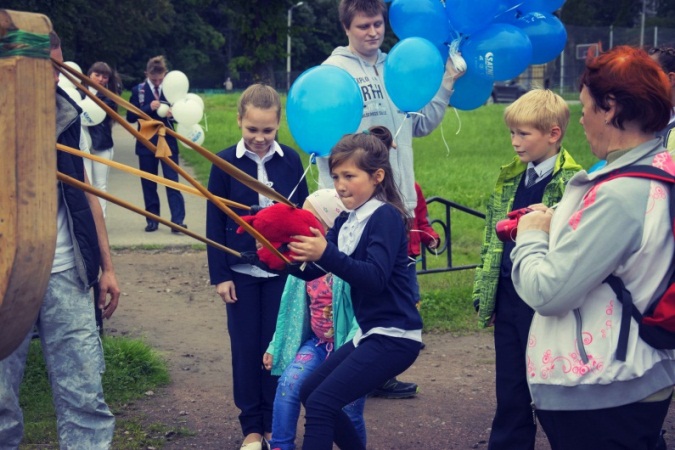 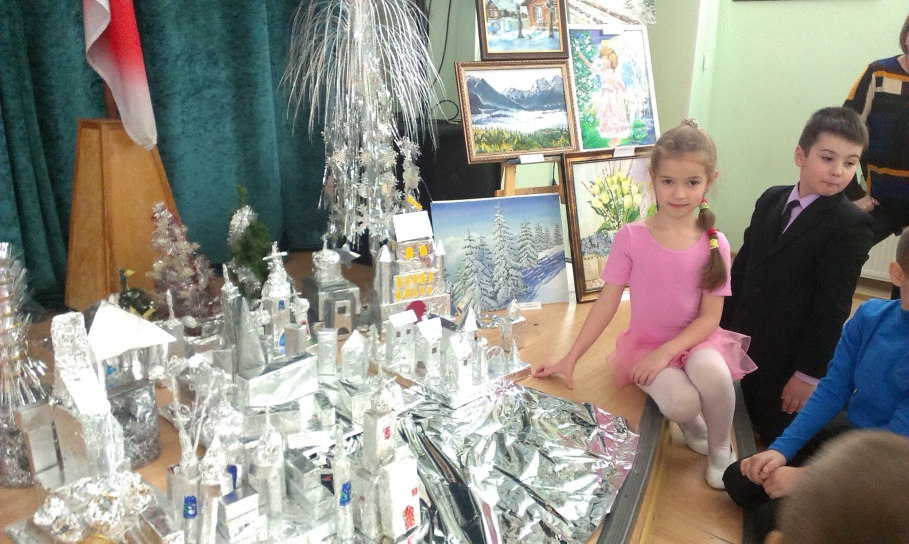 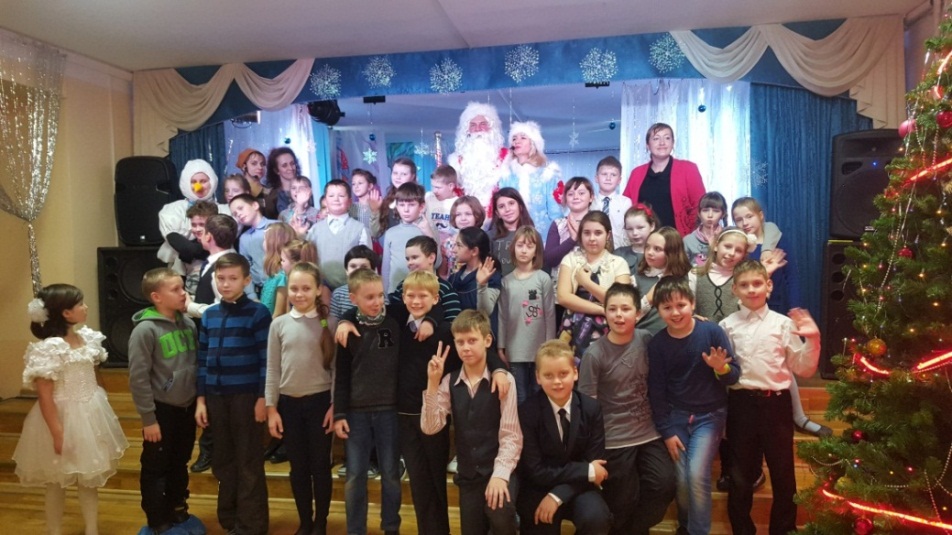 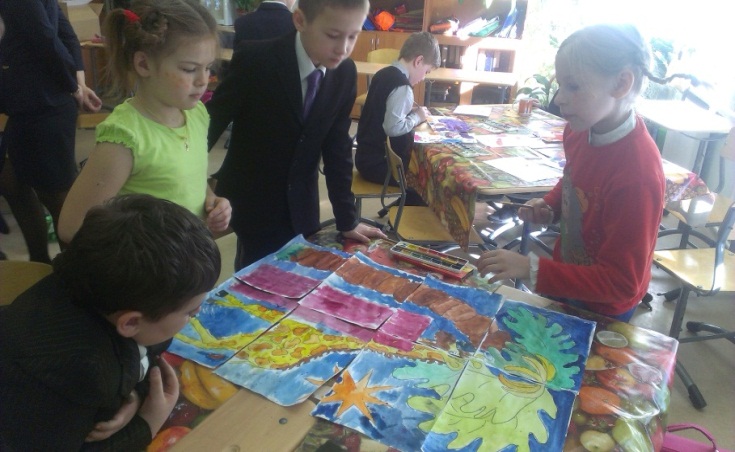 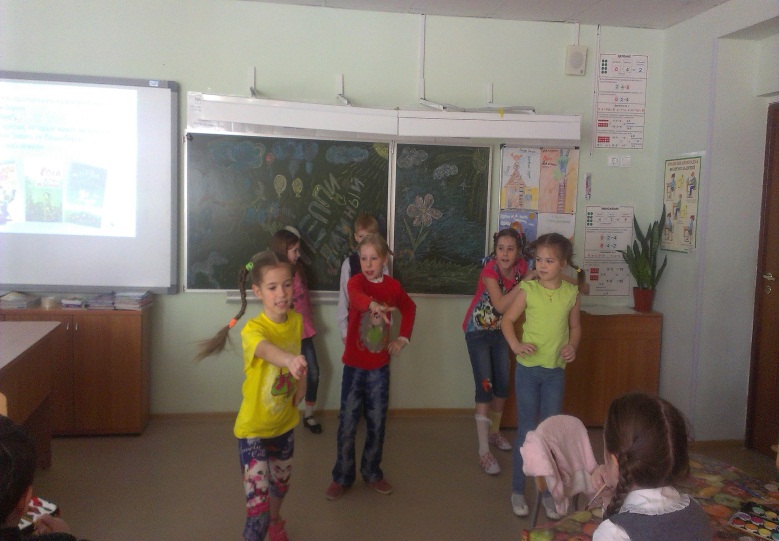